Geosphere 4 & 5
Principles of Geology…
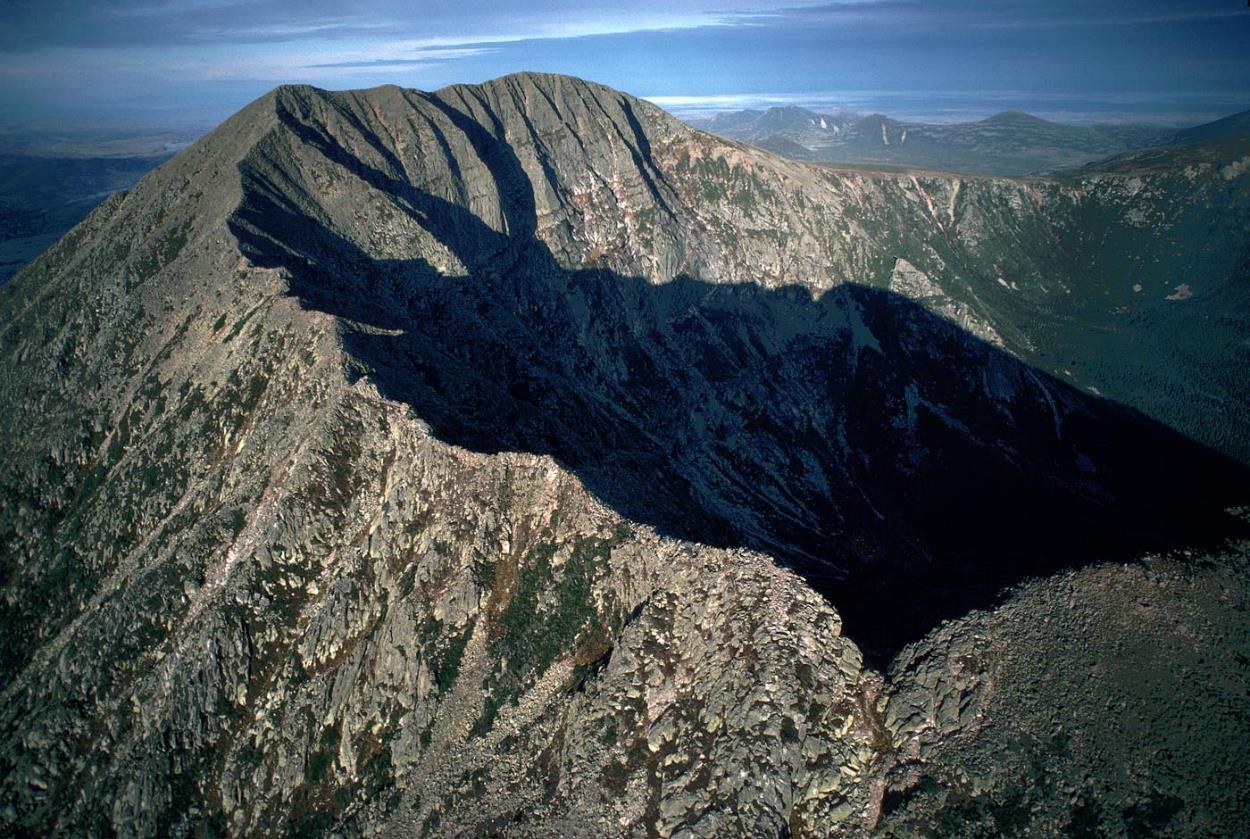 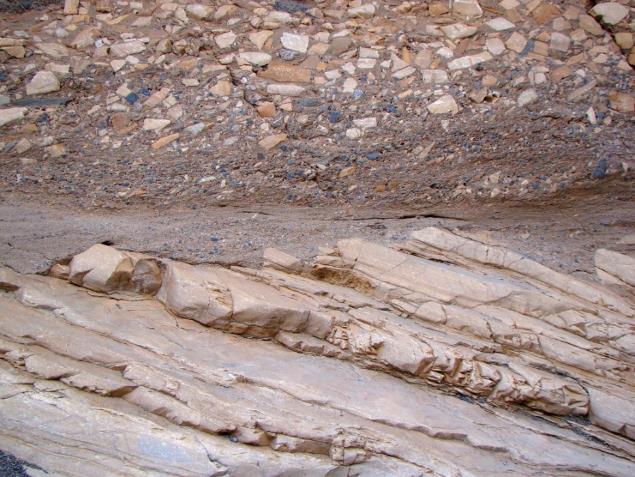 Unconformities
a buried erosional surface 
separating two rock layers of different ages
(in geological time … millions of years)

indicates that sediment deposition was not 
continuous

indicates that some of the geologic record is
missing due to erosion over geological time (millions of years)
An unconformity is a contact between two rock units in which the upper unit is usually much younger than the lower unit. Unconformities are typically buried erosional surfaces that can represent a break in the geologic record of hundreds of millions of years or more. For example, the contact between a 400‐million‐year‐old sandstone that was deposited by a rising sea on a weathered bedrock surface that is 600 million years old is an unconformity that represents a time hiatus of 200 million years. The sediment and/or rock that was deposited directly on the bedrock during that 200‐million‐year span was eroded away, leaving the “basement” surface exposed. There are three kinds of unconformities: disconformities, nonconformities, and angular unconformities.
http://www.cliffsnotes.com/sciences/geology/geologic-structures/unconformities
480 million years ago
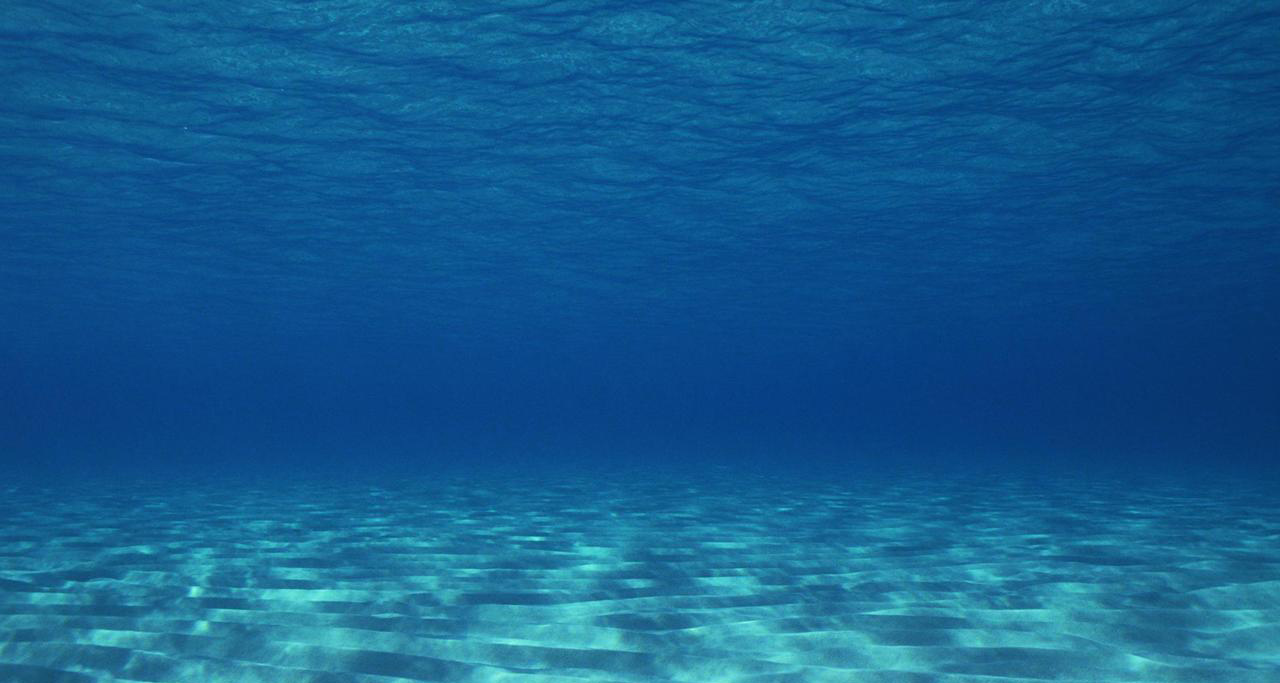 4 billion 
years ago
today
475 million years ago
the ocean comes back
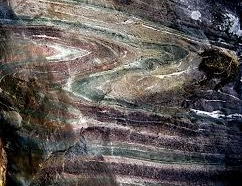 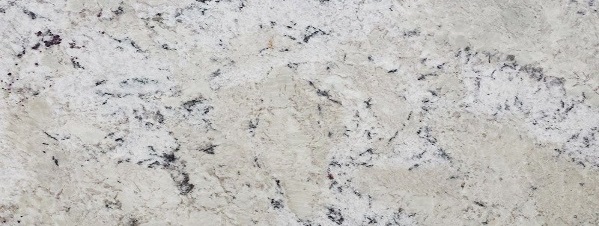 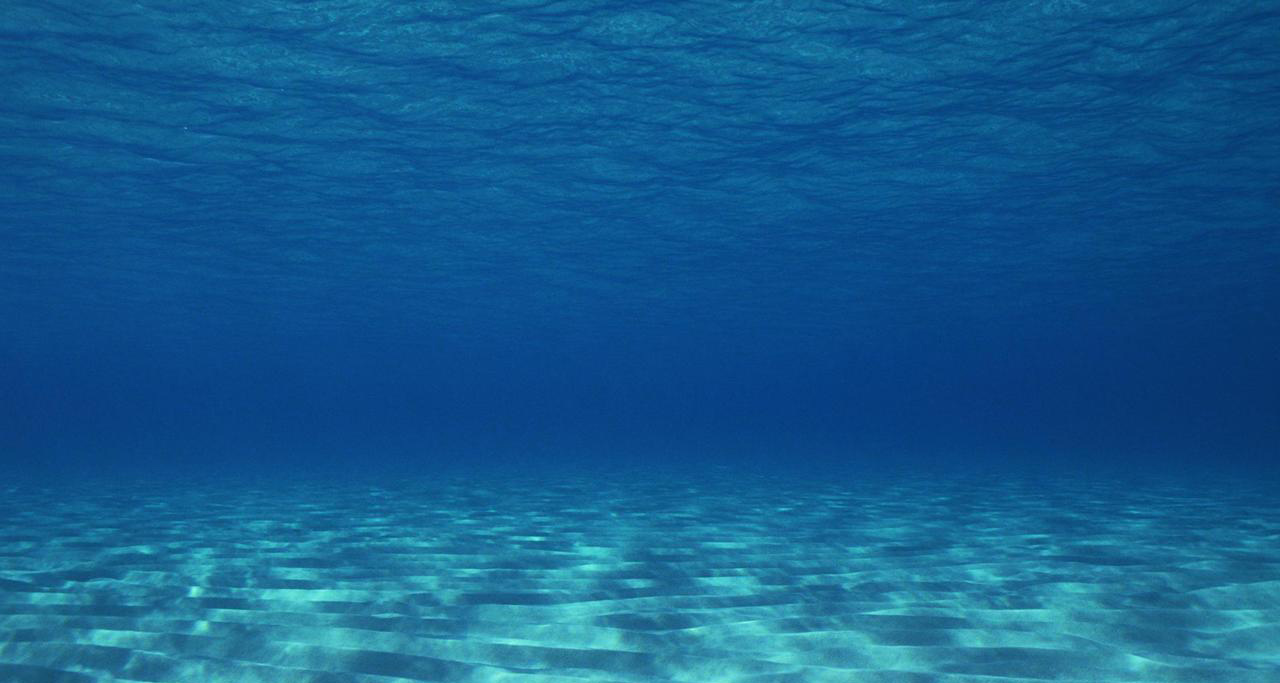 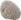 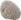 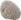 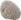 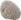 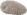 475 million years ago
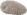 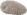 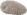 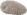 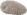 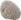 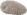 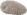 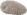 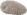 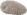 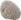 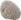 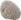 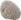 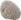 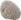 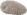 4 billion 
years ago
today
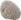 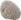 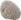 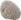 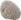 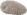 425 million years ago
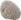 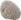 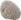 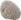 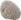 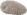 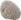 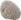 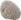 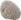 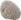 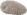 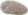 more sediment settles
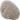 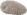 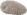 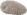 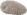 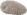 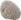 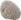 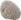 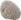 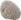 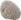 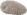 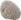 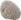 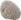 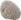 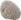 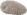 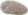 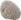 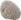 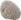 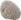 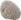 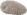 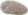 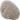 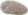 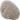 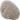 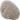 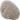 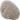 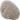 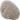 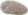 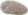 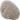 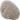 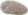 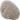 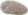 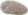 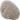 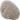 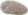 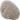 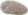 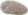 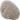 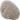 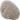 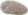 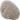 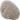 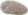 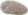 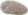 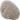 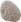 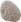 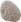 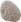 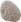 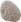 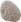 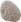 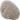 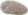 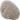 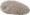 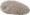 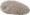 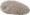 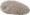 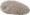 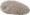 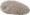 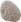 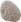 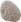 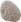 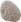 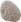 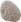 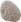 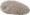 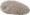 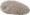 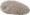 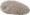 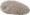 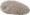 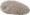 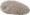 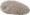 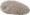 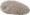 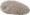 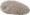 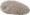 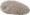 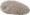 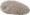 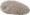 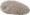 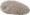 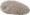 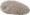 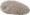 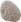 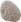 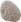 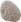 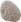 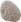 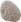 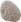 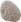 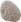 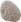 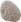 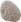 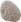 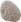 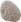 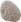 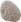 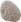 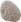 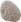 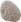 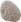 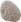 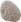 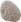 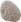 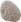 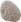 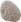 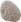 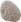 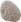 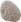 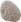 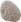 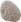 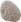 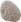 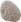 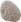 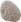 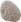 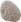 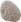 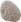 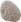 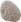 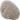 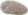 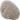 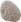 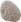 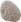 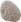 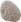 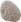 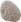 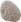 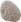 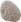 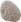 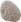 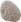 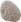 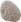 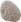 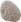 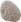 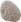 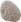 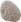 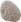 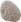 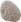 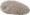 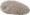 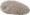 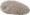 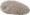 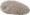 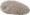 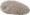 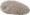 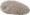 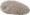 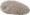 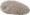 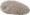 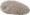 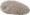 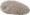 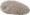 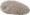 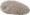 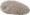 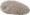 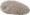 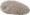 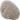 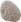 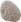 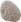 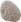 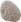 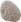 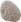 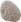 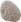 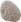 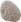 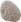 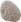 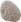 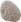 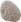 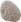 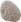 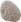 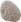 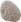 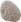 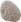 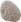 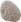 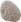 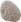 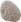 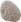 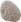 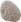 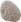 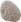 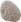 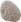 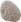 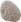 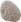 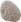 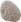 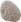 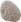 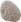 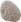 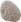 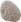 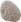 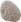 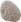 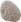 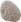 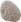 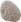 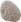 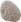 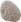 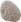 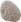 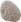 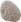 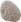 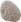 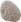 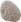 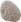 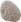 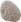 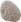 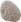 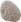 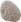 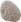 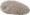 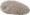 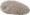 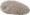 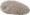 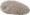 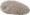 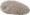 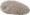 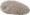 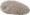 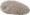 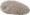 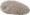 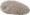 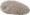 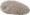 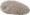 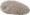 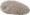 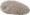 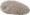 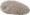 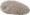 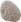 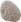 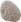 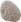 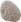 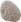 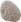 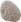 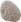 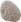 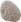 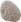 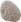 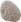 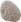 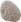 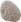 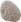 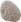 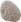 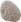 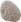 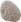 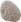 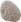 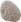 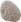 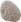 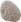 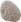 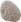 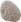 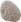 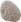 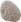 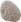 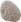 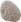 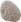 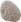 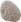 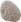 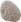 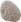 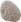 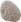 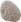 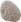 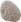 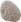 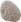 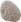 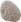 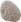 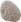 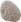 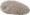 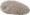 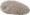 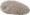 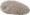 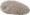 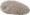 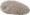 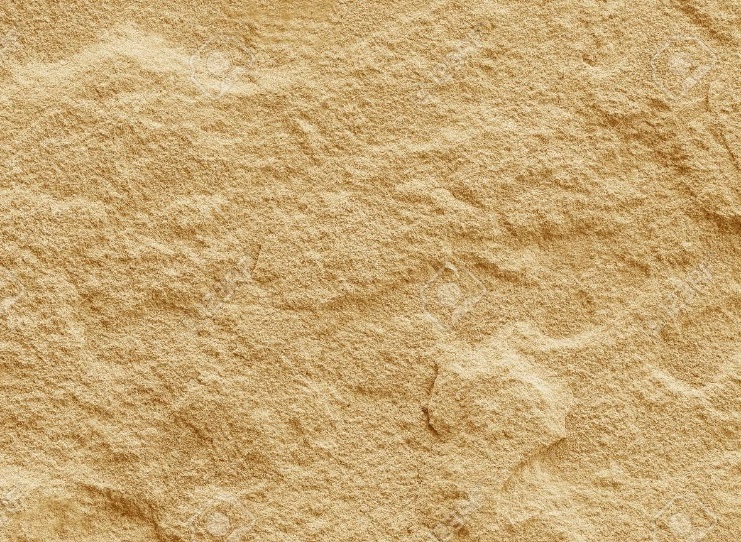 and becomes rock
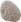 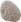 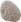 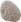 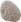 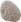 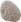 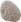 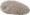 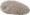 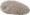 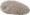 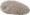 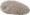 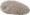 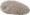 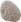 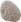 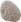 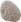 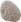 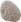 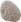 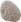 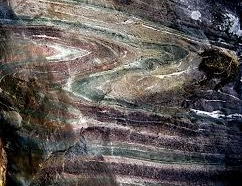 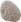 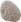 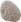 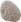 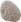 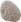 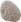 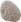 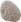 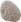 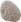 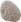 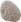 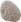 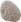 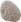 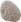 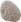 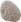 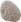 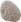 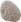 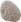 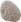 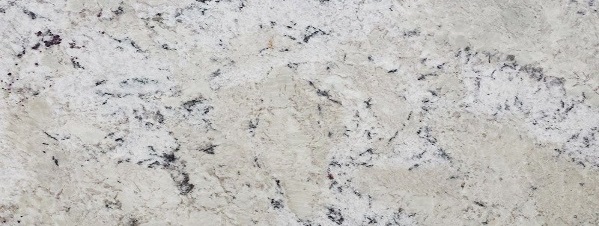 425 million years ago
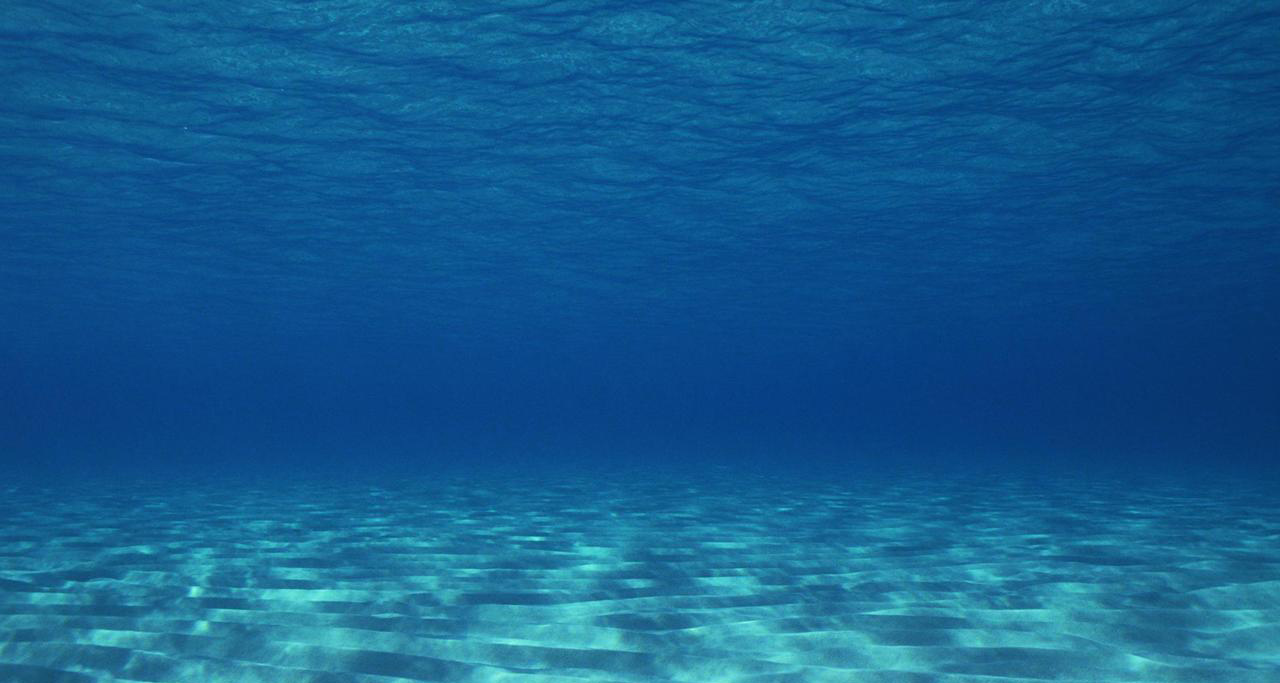 4 billion 
years ago
today
420 million years ago
the ocean goes away
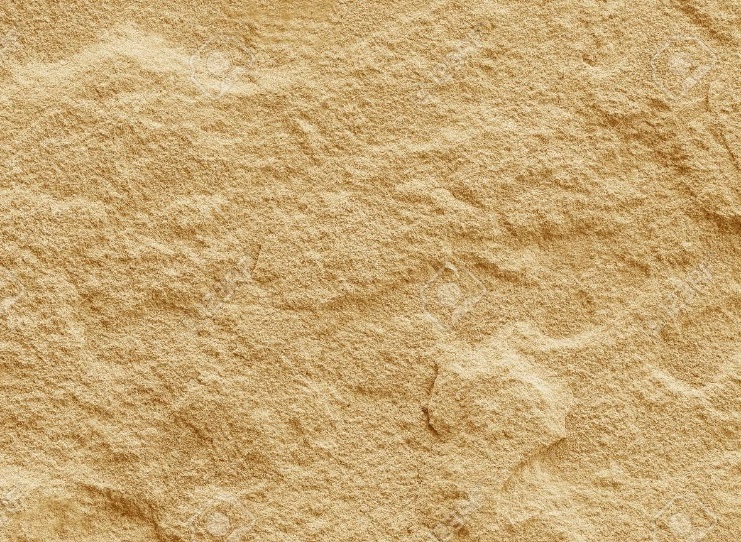 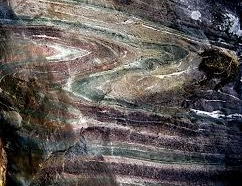 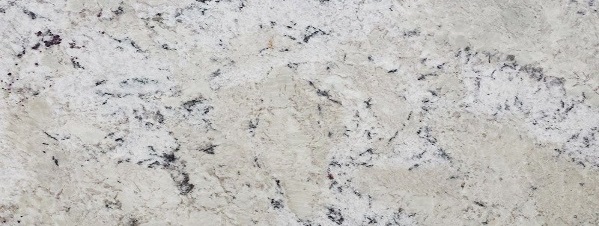 420 million years ago
4 billion 
years ago
today
410 million years ago
weathering and erosion
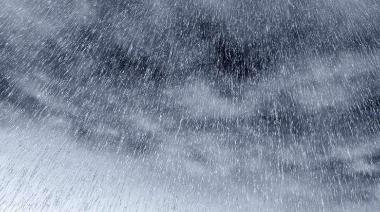 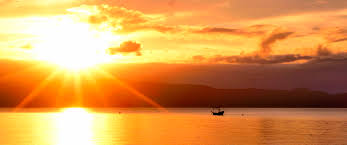 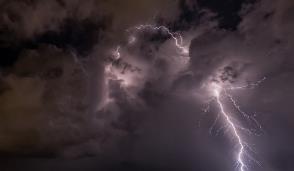 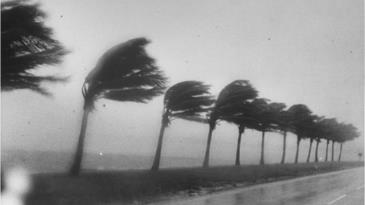 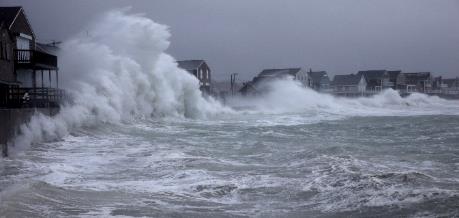 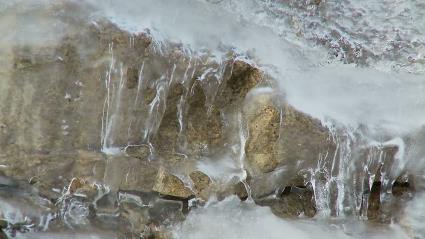 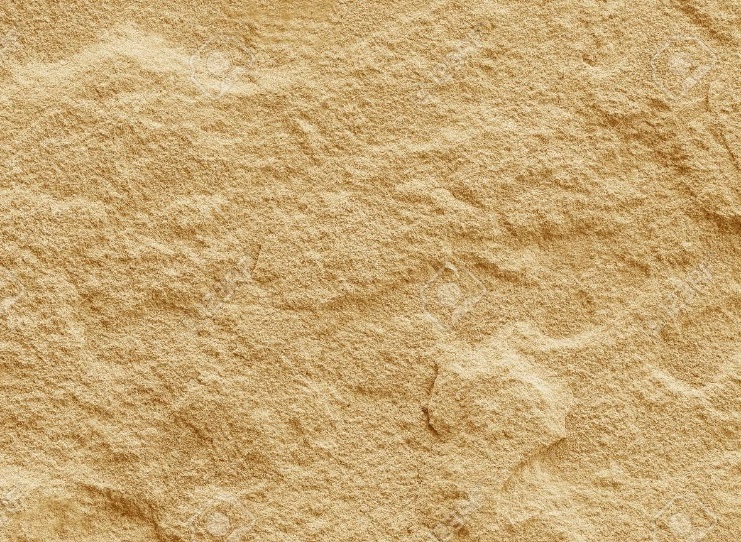 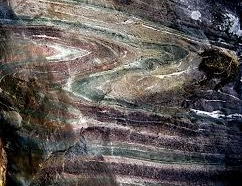 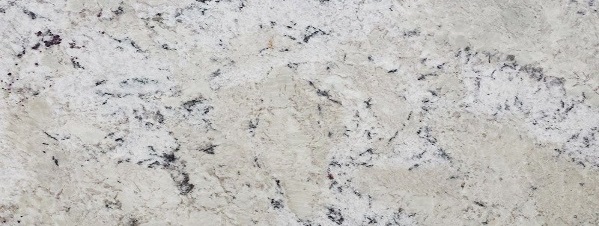 410 million years ago
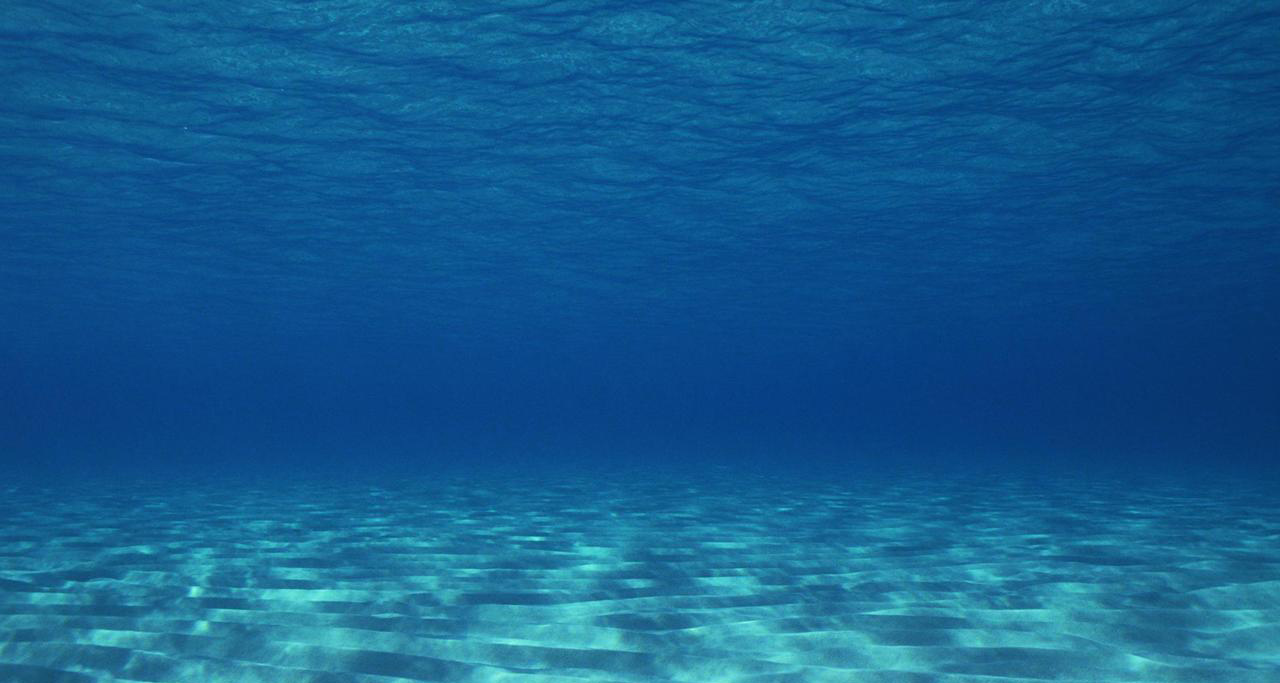 4 billion 
years ago
today
405 million years ago
the ocean comes back
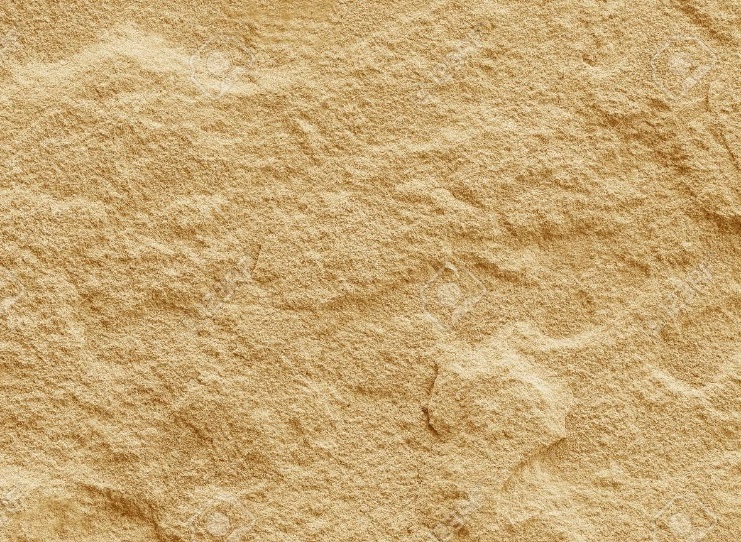 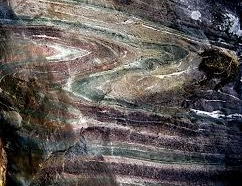 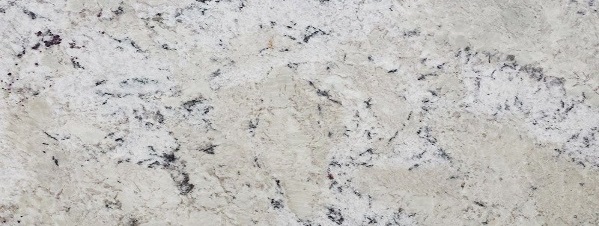 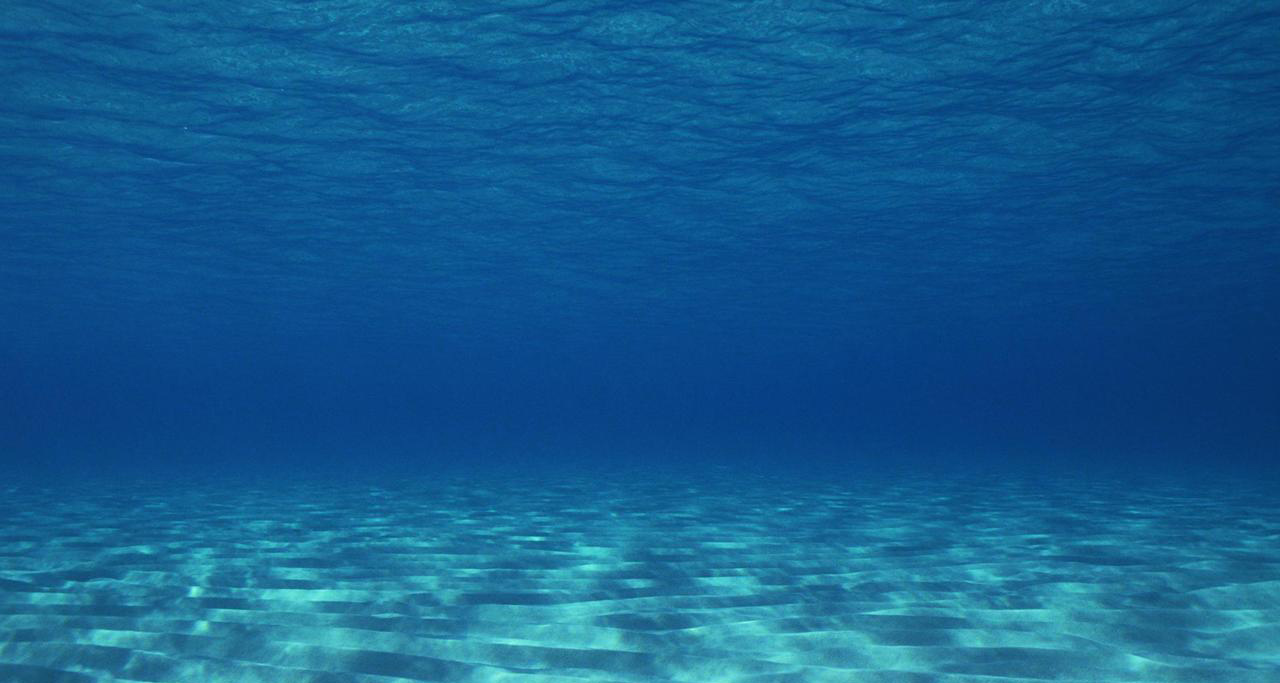 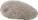 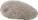 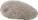 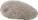 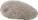 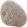 405 million years ago
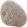 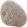 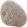 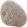 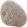 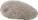 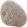 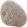 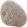 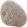 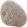 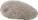 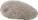 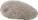 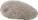 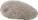 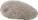 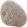 4 billion 
years ago
today
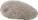 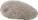 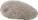 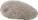 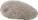 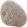 355 million years ago
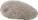 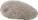 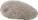 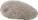 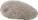 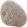 more sediment settles
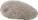 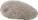 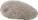 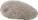 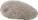 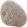 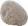 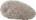 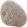 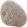 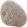 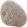 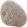 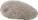 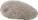 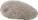 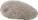 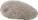 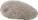 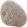 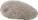 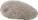 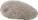 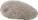 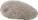 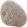 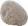 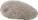 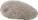 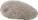 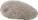 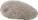 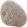 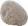 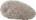 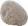 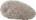 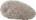 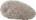 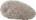 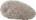 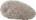 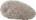 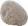 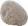 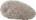 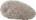 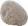 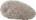 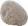 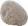 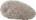 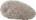 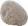 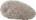 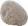 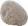 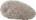 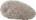 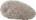 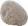 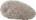 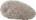 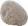 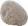 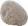 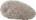 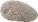 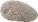 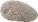 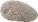 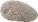 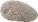 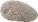 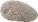 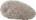 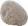 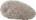 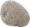 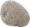 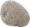 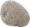 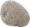 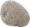 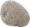 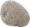 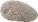 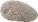 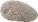 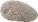 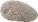 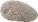 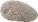 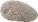 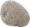 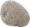 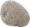 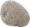 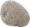 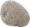 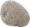 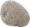 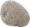 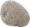 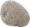 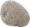 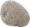 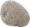 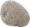 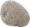 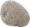 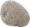 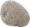 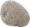 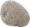 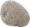 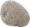 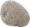 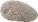 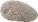 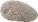 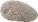 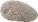 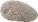 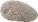 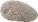 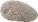 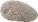 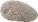 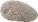 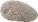 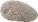 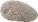 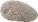 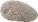 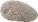 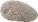 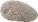 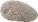 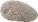 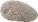 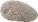 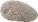 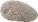 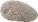 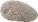 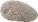 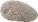 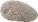 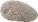 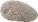 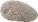 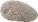 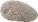 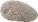 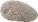 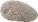 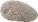 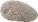 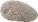 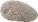 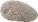 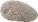 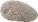 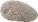 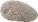 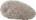 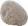 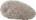 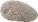 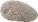 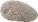 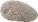 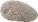 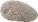 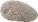 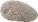 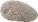 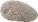 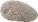 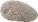 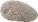 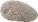 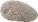 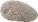 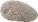 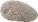 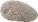 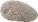 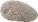 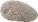 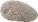 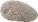 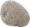 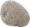 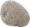 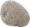 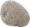 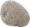 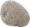 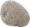 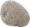 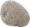 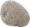 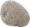 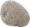 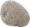 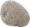 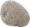 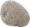 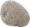 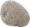 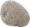 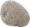 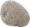 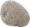 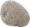 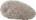 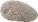 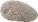 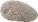 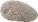 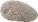 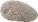 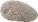 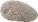 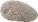 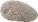 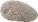 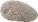 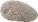 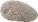 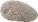 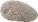 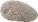 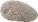 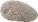 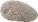 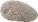 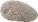 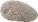 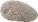 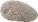 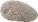 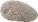 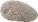 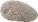 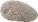 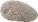 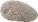 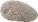 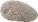 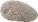 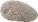 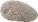 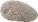 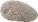 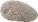 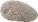 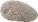 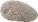 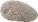 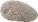 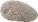 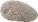 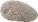 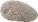 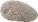 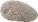 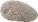 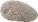 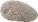 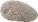 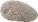 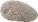 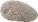 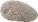 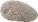 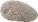 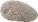 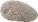 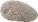 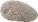 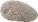 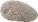 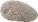 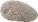 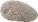 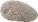 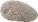 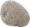 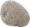 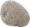 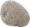 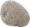 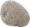 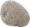 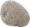 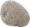 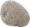 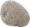 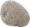 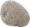 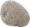 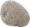 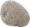 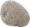 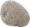 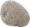 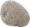 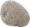 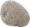 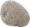 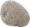 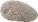 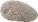 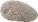 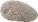 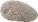 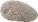 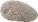 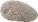 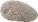 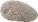 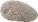 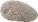 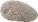 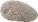 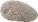 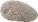 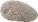 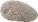 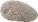 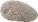 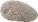 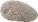 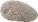 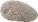 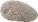 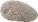 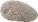 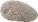 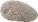 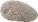 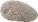 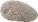 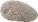 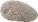 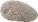 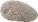 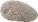 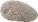 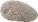 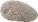 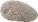 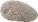 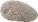 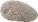 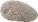 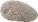 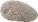 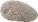 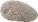 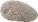 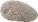 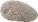 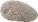 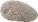 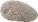 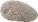 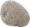 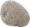 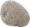 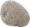 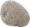 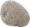 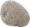 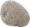 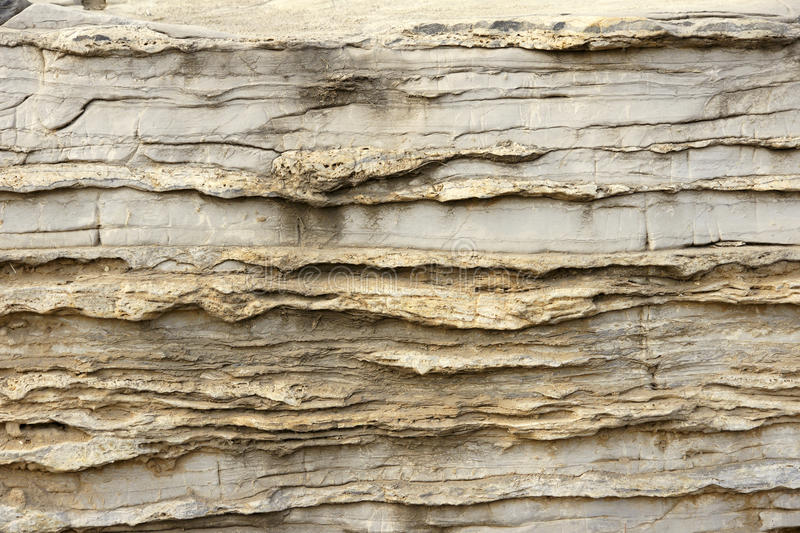 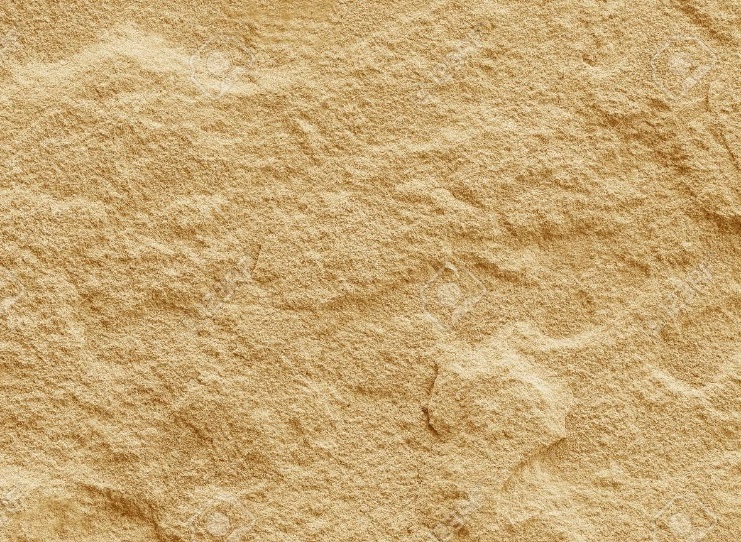 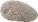 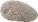 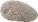 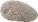 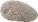 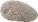 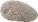 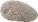 unconformity
and becomes rock
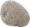 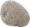 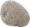 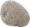 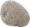 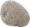 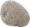 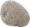 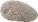 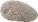 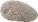 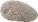 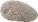 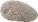 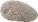 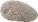 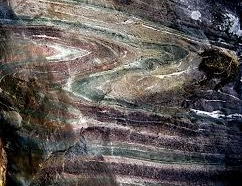 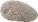 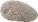 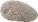 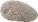 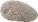 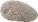 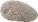 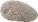 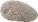 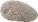 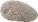 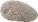 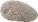 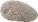 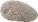 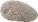 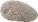 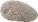 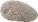 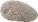 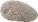 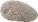 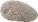 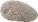 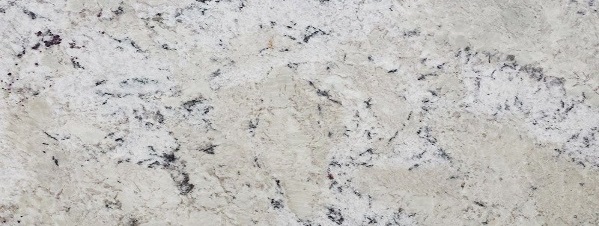 Disconformity
a disconformity is an erosion surface within a sequence of flat-lying sedimentary rocks.
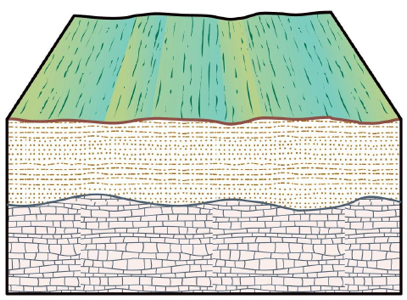 erosion
Disconformity
a disconformity is an erosion surface within a sequence of flat-lying sedimentary rocks.
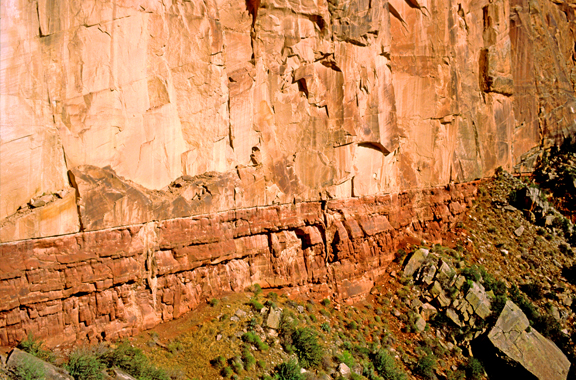 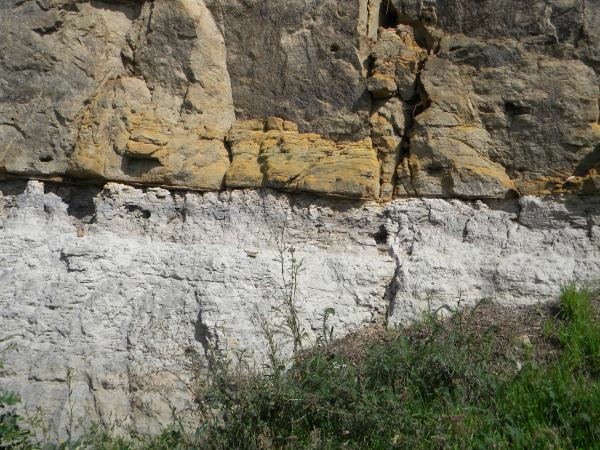 Angular Unconformity
recognized by tilted or deformed sedimentary rocks below flat-lying sedimentary rocks
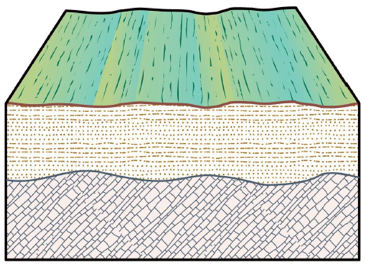 erosion
Flat
Tilted
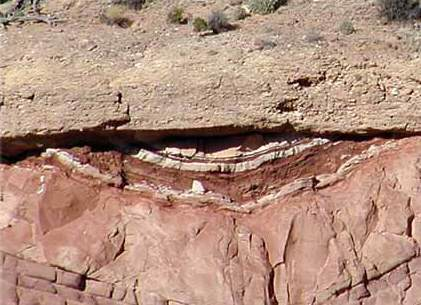 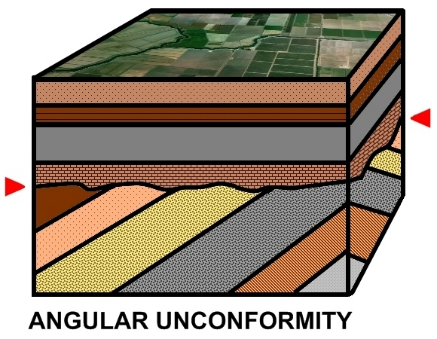 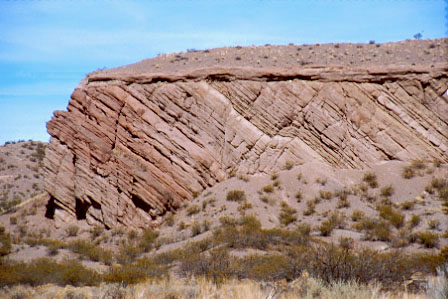 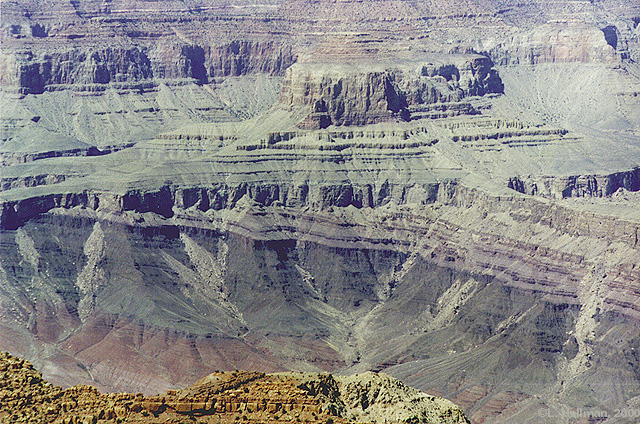 Nonconformity
recognized by sedimentary rocks resting on an eroded surface of igneous or metamorphic rocks.
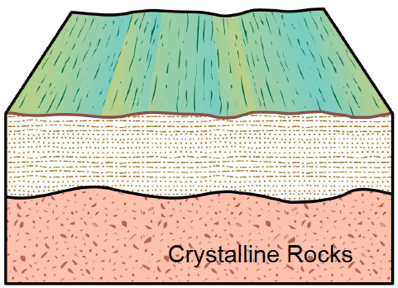 erosion
metamorphic or igneous
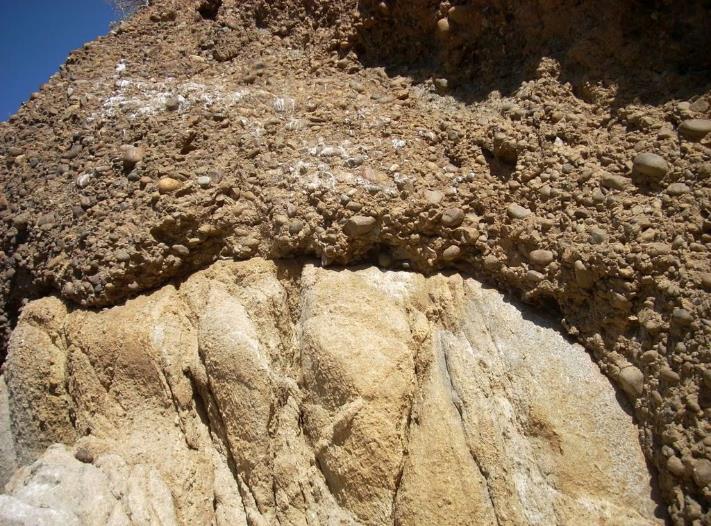 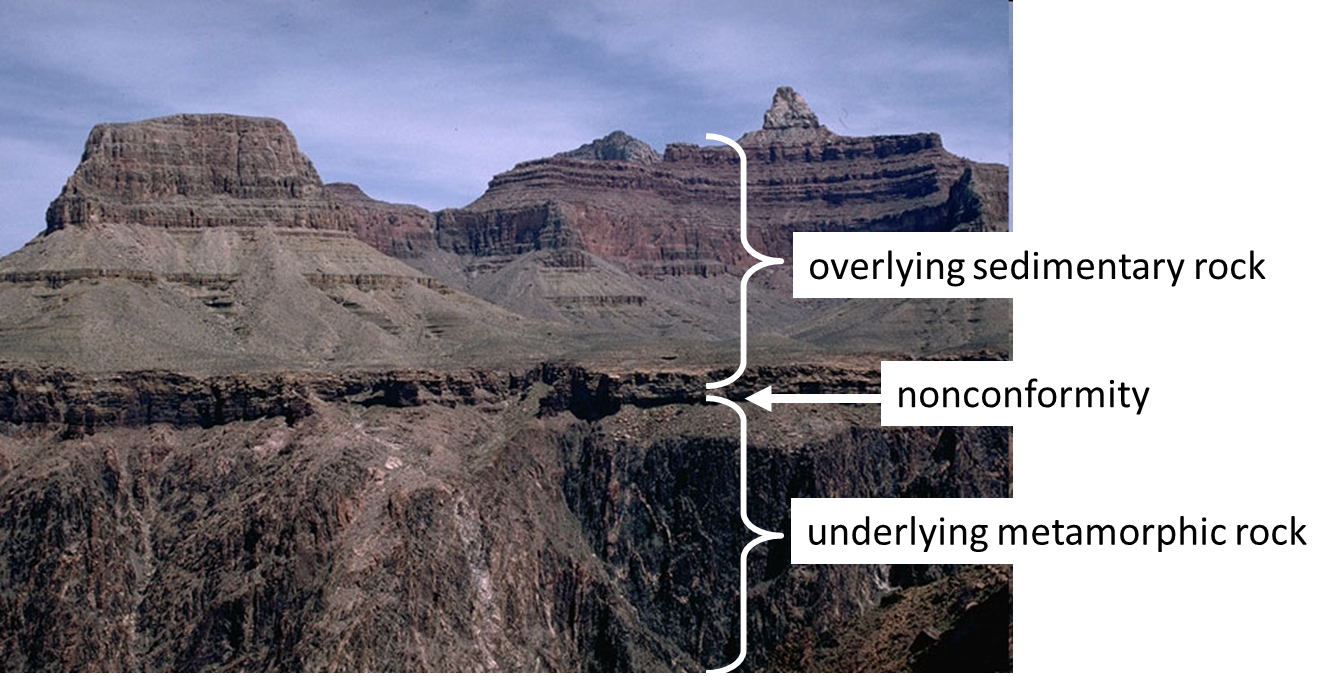 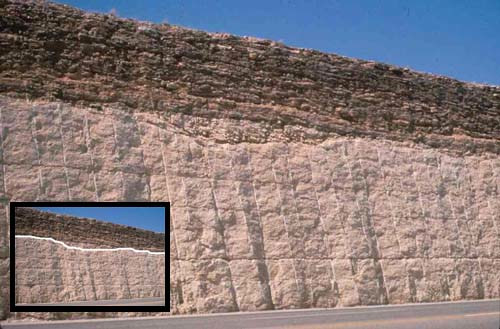 three types of boundaries…

1. erosional (unconformities)
	a rock layer has been exposed and weathered for 10-100’s of millions of years
	and THEN
	another layer deposits
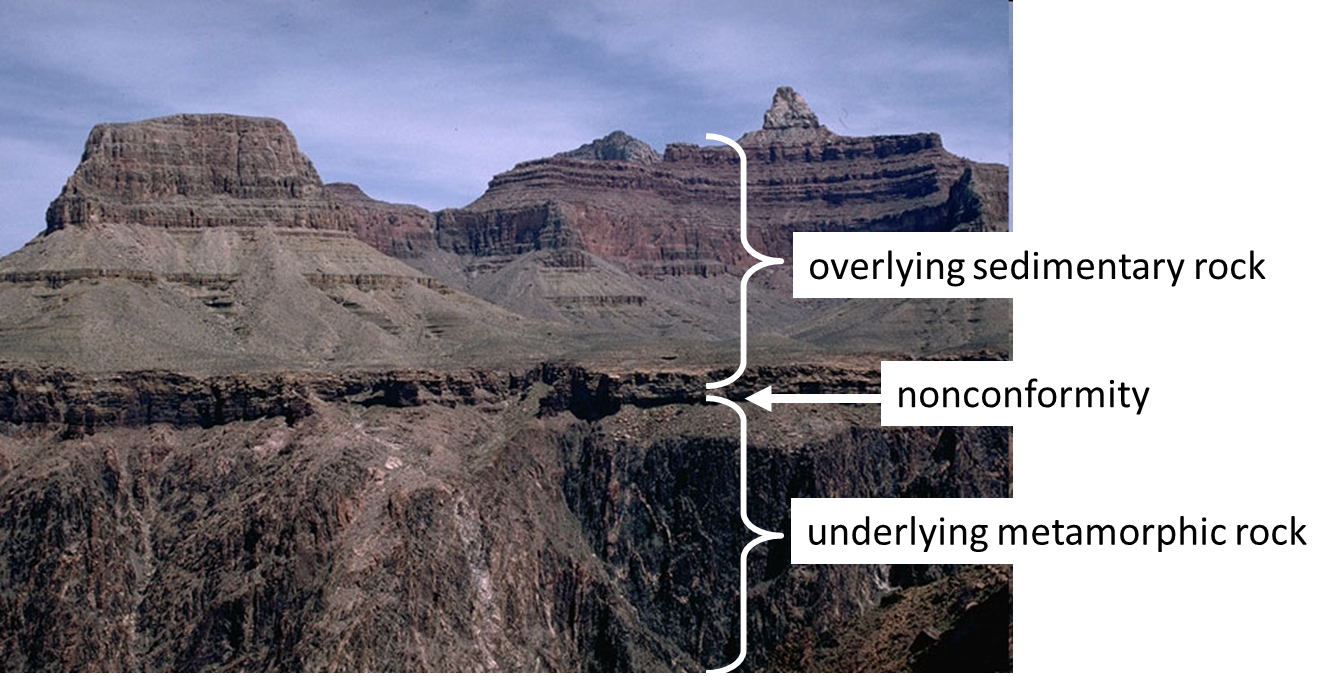 three types of boundaries…

1. erosional (unconformities)
	a rock layer has been exposed and weathered for 100’s of millions of years
	and THEN
	another layer deposits

2. layers caused by environmental changes
	a rock layer is continuously deposited (over millions of years)
	during that time, there are significant environmental changes
		that change the composition and/or structure of the rock
typically, an unconformity (erosional boundary) will be 
	disrupted – NOT very straight
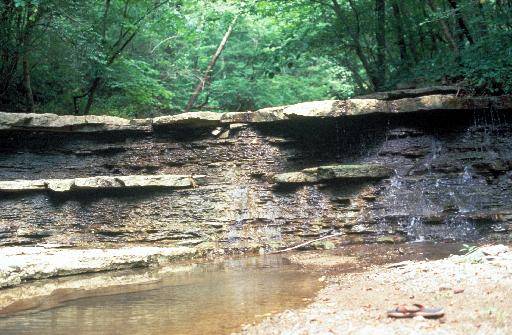 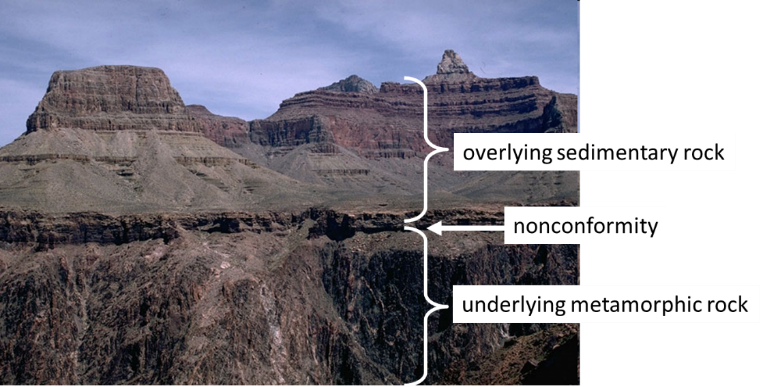 three types of boundaries…

1. erosional (unconformities)

2. layers caused by environmental changes

3. cracks from earthquakes (faults)
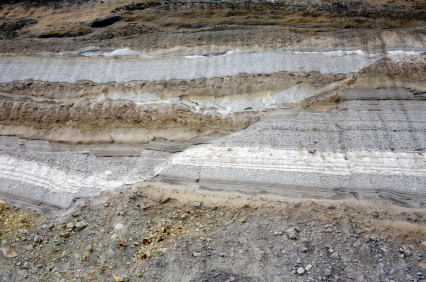 1. erosional (unconformities)
	a rock layer has been exposed and weathered for 100’s of millions of years
	and THEN
	another layer deposits

2. layers caused by environmental changes
	a rock layer is continuously deposited (over millions of years)
	during that time, there are significant environmental changes
		that change the composition and/or structure of the rock
typically, an unconformity (erosional boundary) 
	will be disrupted – NOT very straight
will be less disrupted – relatively straight
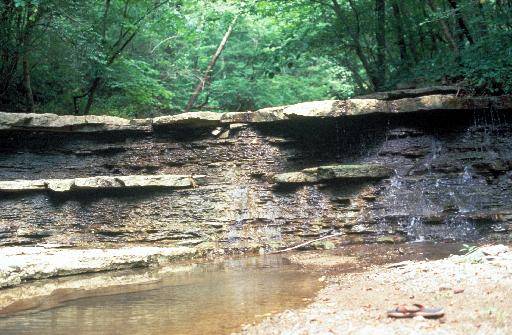 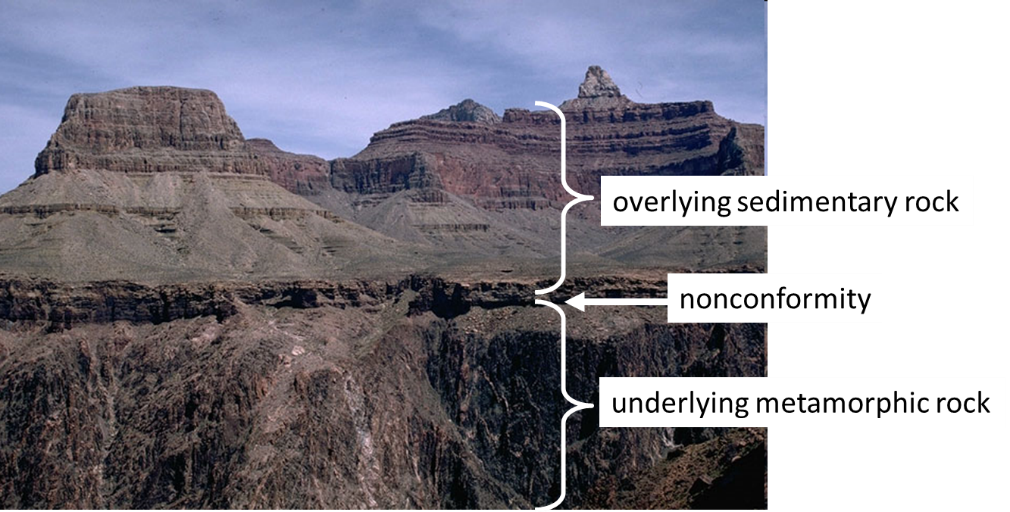 typically, in the cartoons,
     unconformity – “rough” line
     continuous layers (environmental changes) – straight line
practice…..
Geo 4&5 Practice 3
Geo 4&5 Practice 4